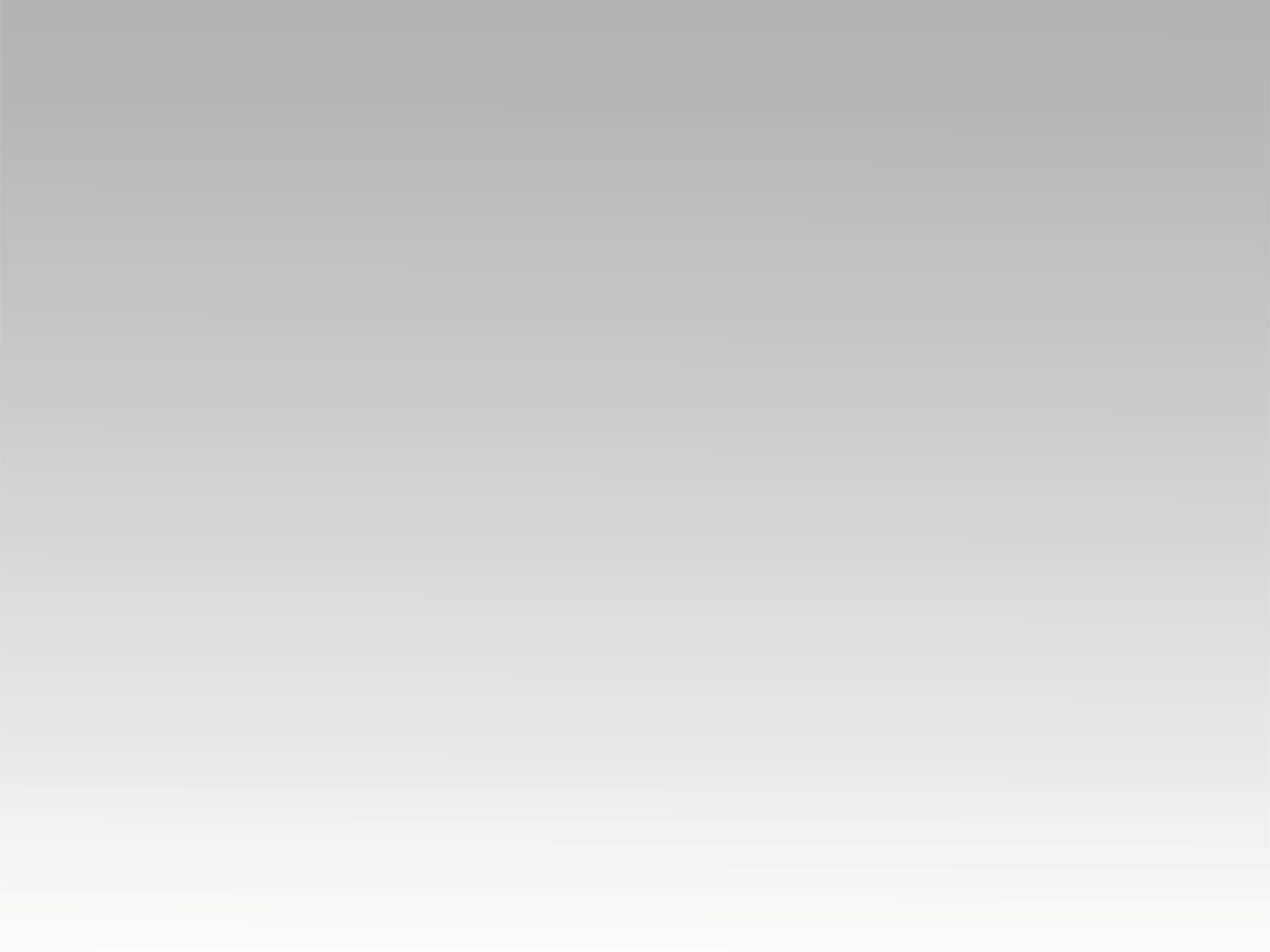 ترنيمة 
عندما ابحرُ إليك
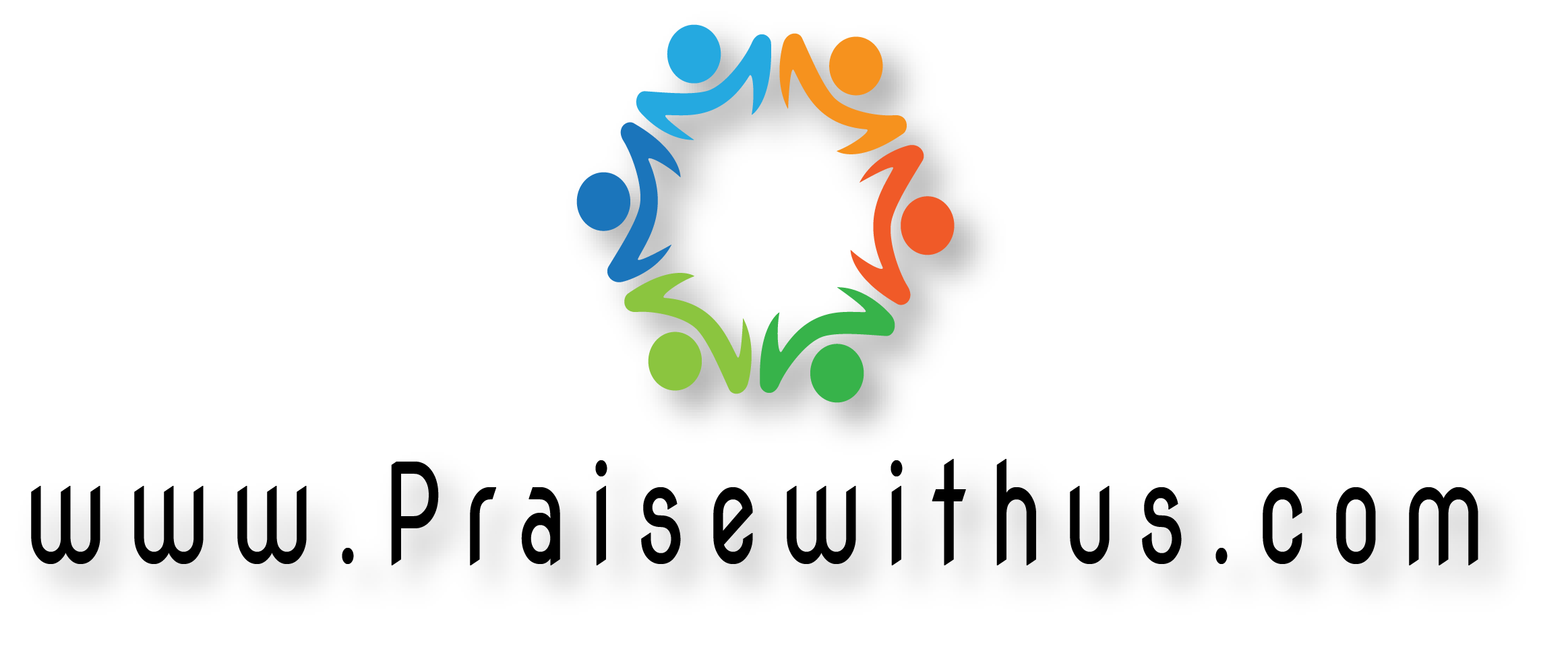 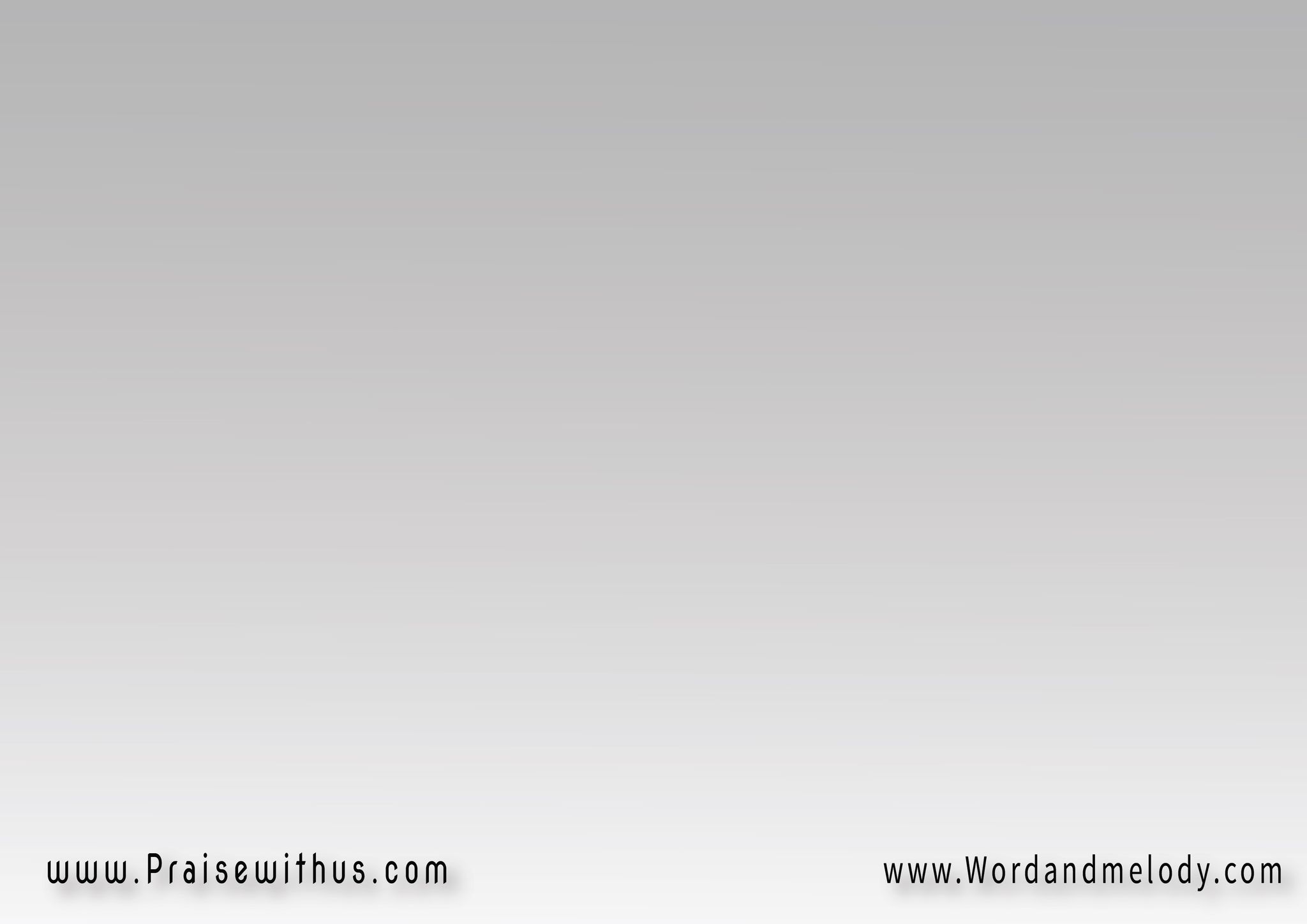 عندما ابحرُ إليكعلى موجات الحبِأصيرُ قطرةً في مياهكويسبح نحوك مركبي
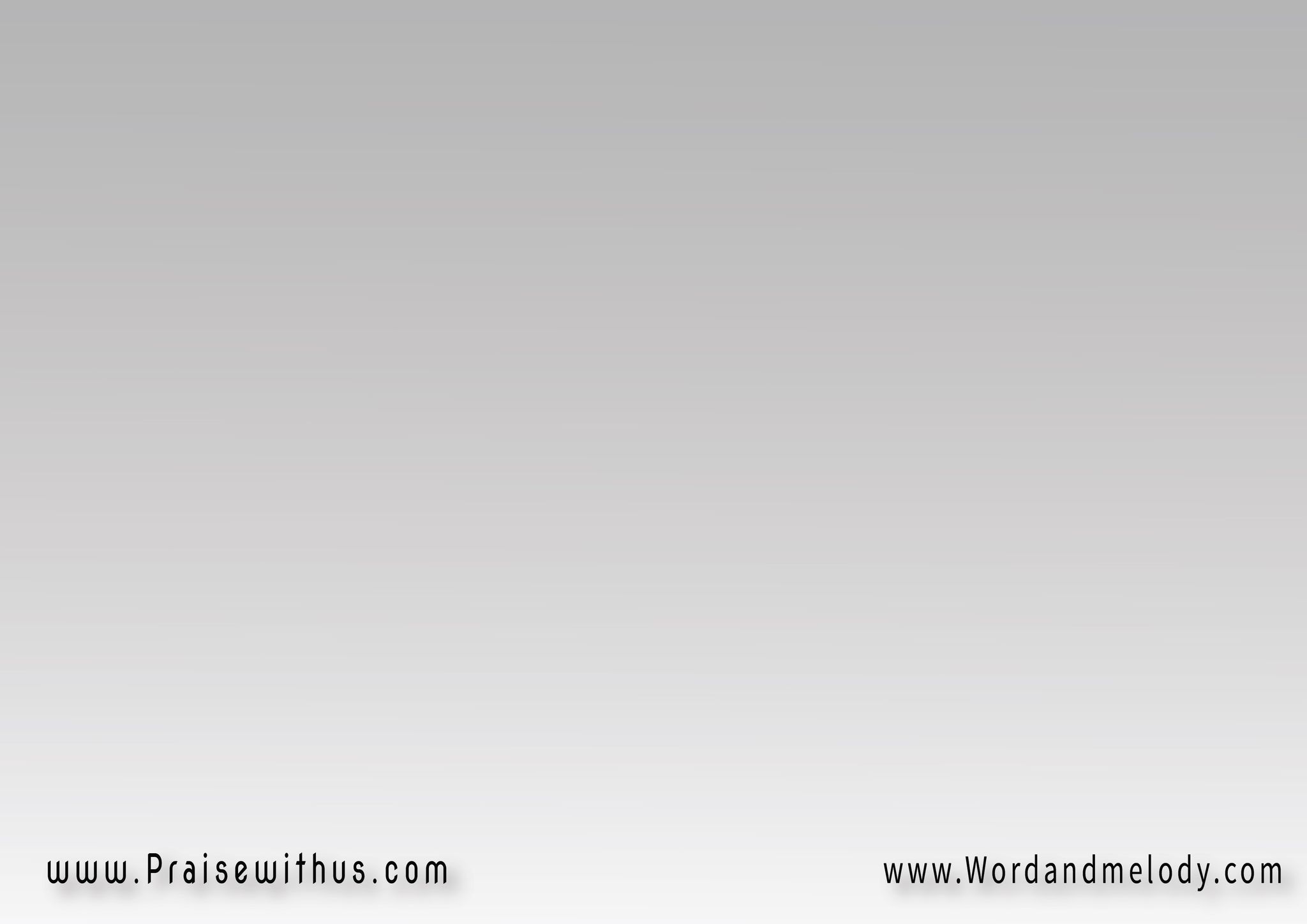 وأتهادى في سكونوأتمايل في مياهيفتنساب لك شجونييا محبوبي وإلهي
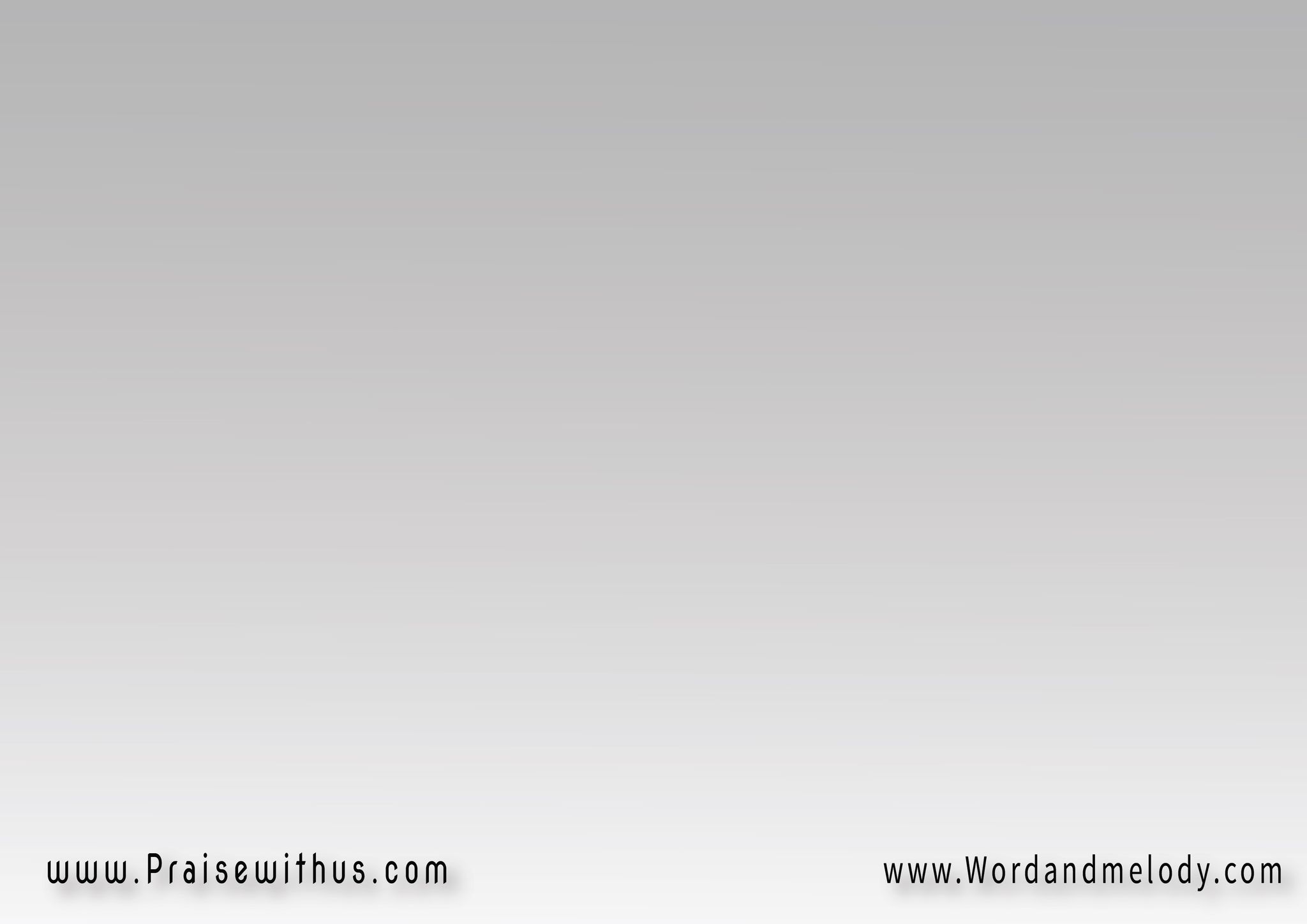 عندما ابحرُ إليكعلى موجات الحبِأصيرُ قطرةً في مياهكويسبح نحوك مركبي
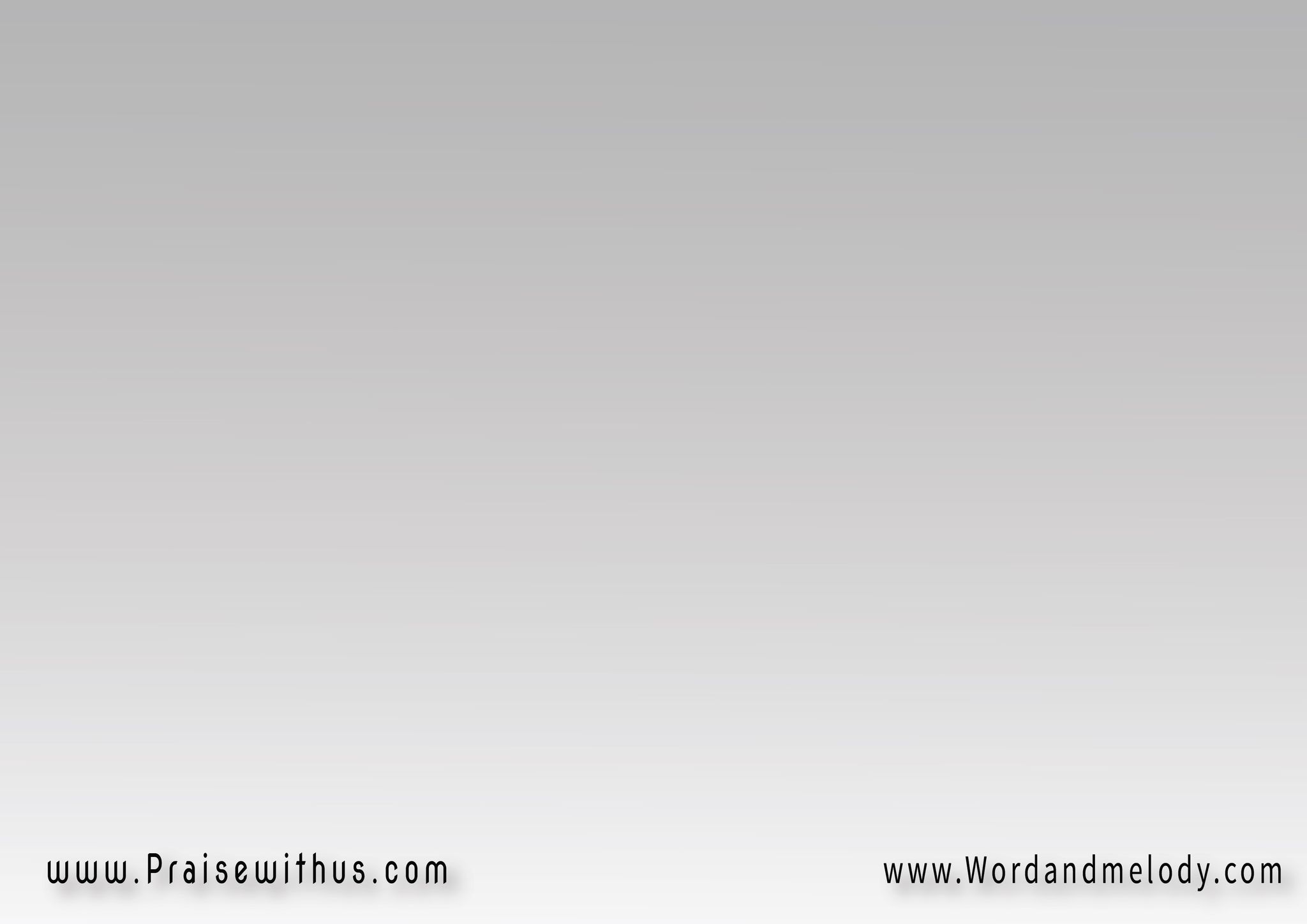 وأبعد أبعد عن أرضيوأقربُ منك بلا فرضِفلوجهك أتجه مرضيوالدفة من يدك ليدي
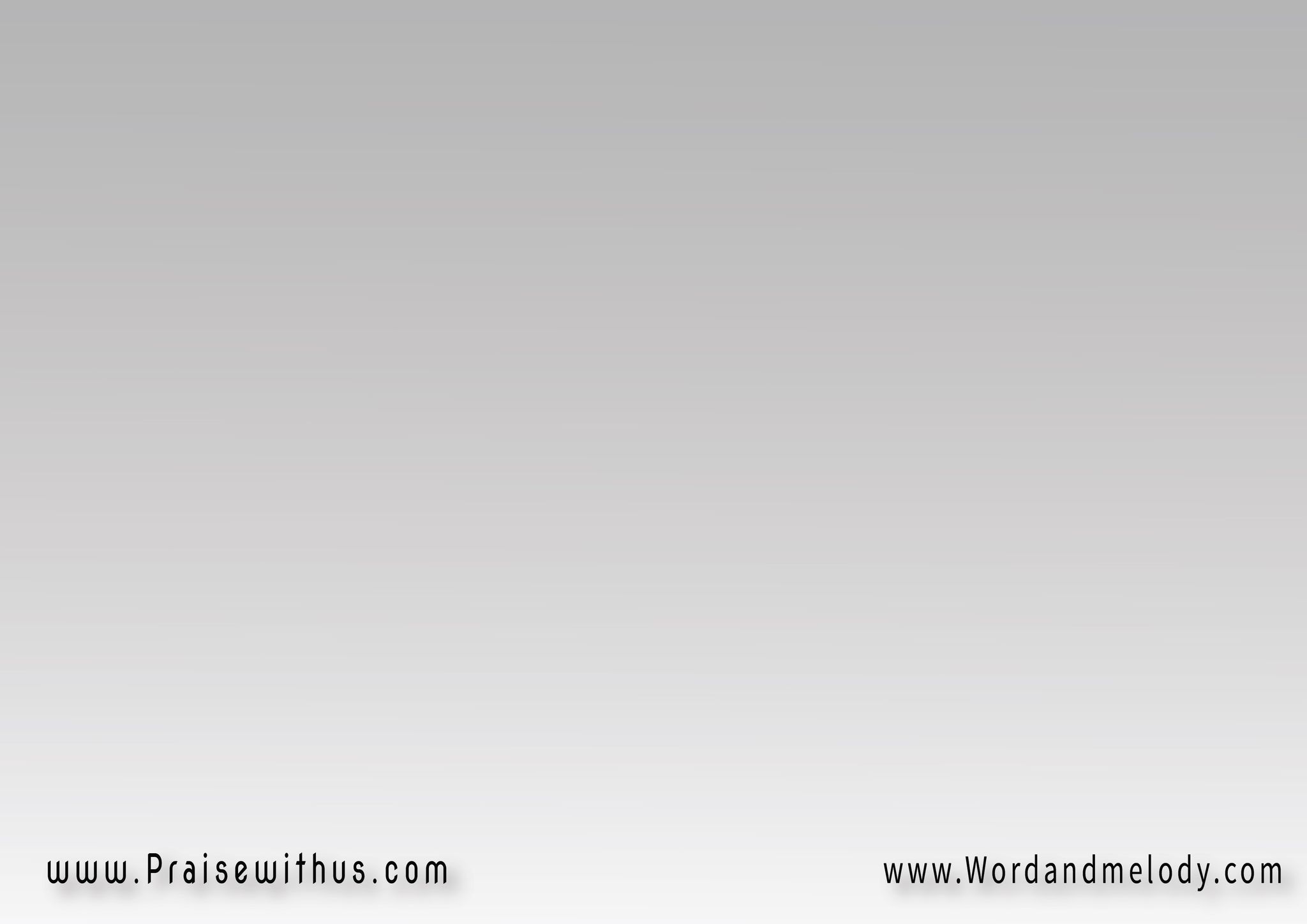 عندما ابحرُ إليكعلى موجات الحبِأصيرُ قطرةً في مياهكويسبح نحوك مركبي
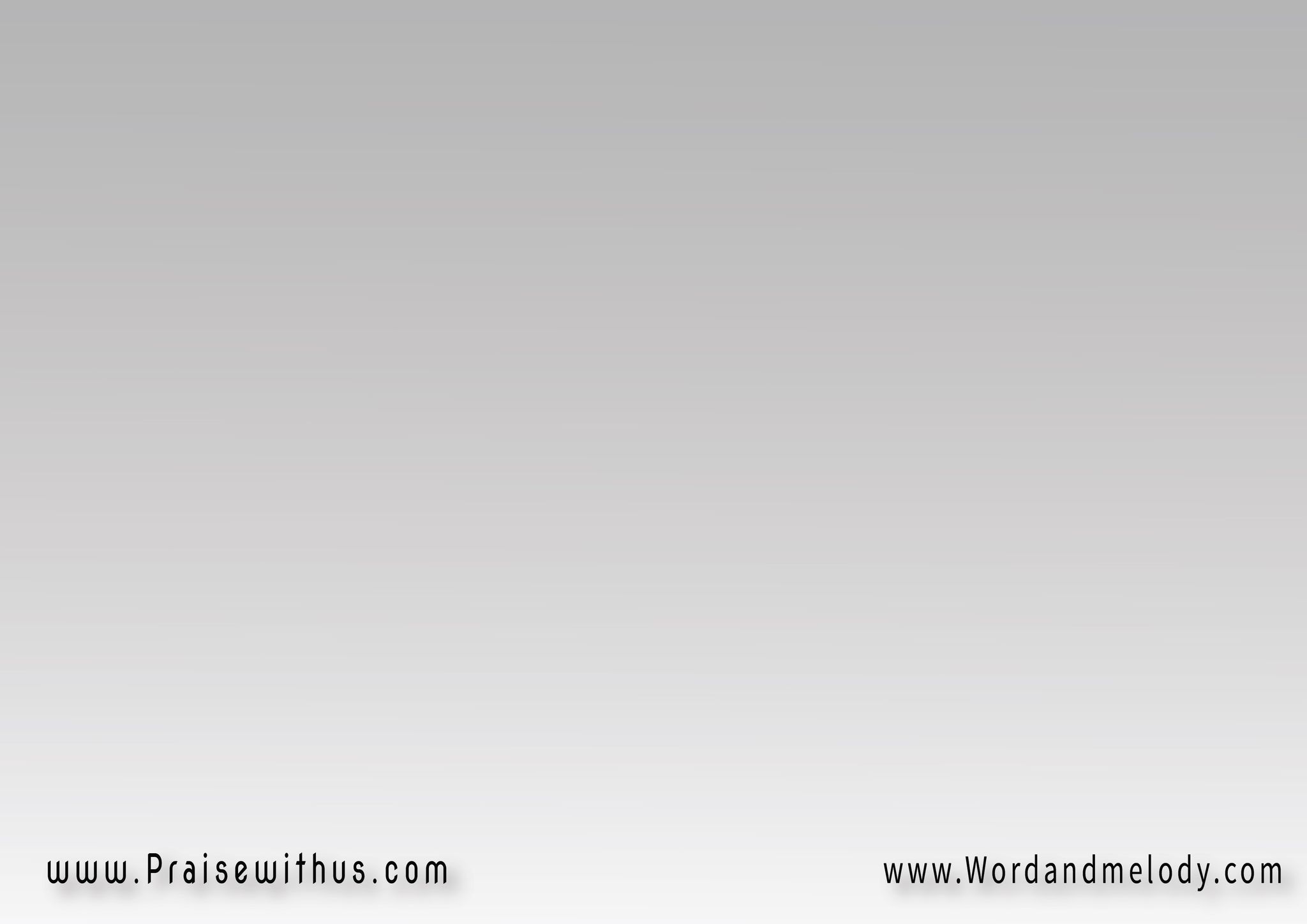 و أفصح فيك من سمعيويَدمَعُ من فيضِك دمعيوأعبُرُ فيك بلا منعِلأصبَّ فيك يا نبعي
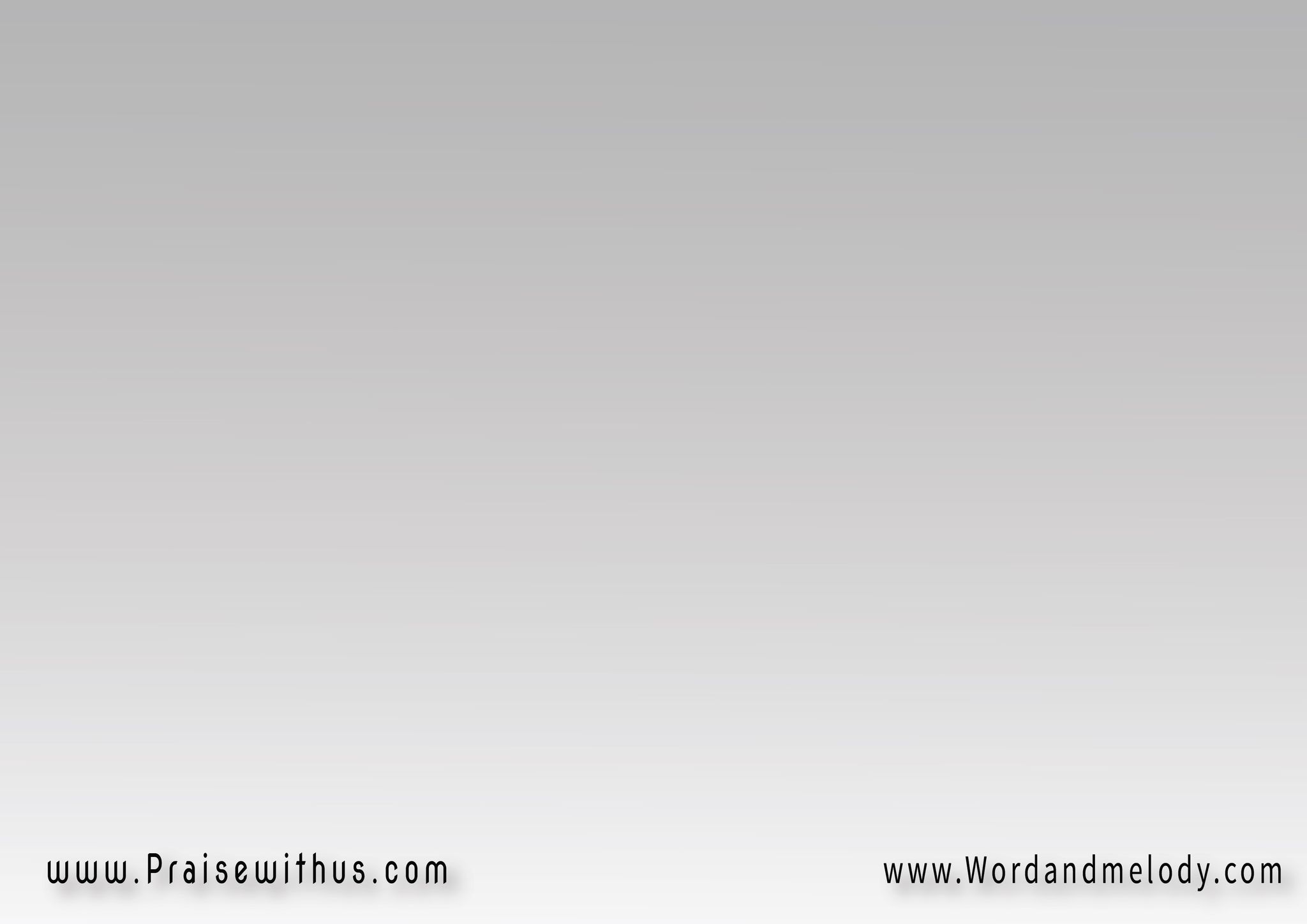 عندما ابحرُ إليكعلى موجات الحبِأصيرُ قطرةً في مياهكويسبح نحوك مركبي
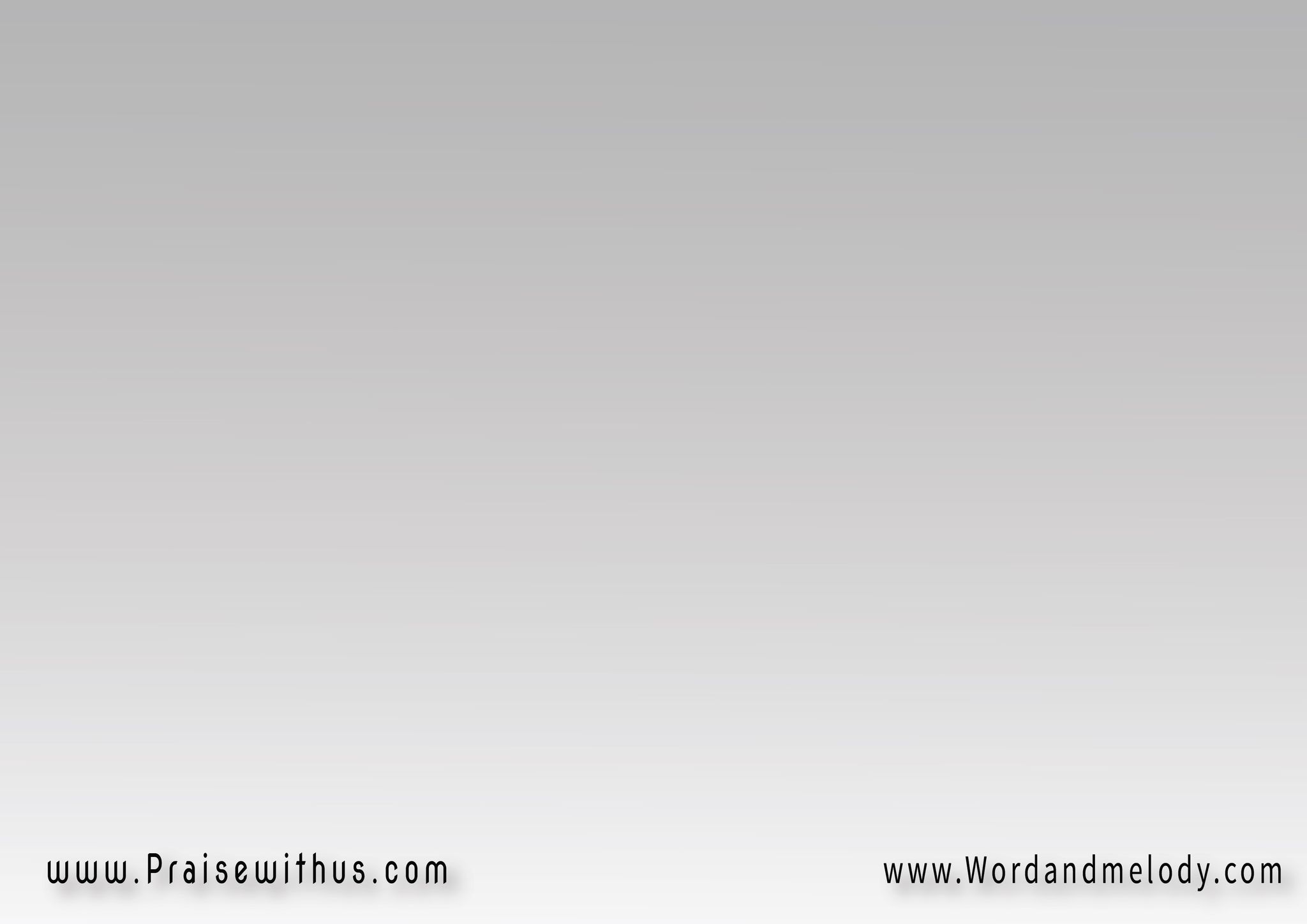 أحبك يا حباً صارلسفينتي سيراً وفناراورفيقُ الرحلة وربانالحياتي وفيك الترحالا
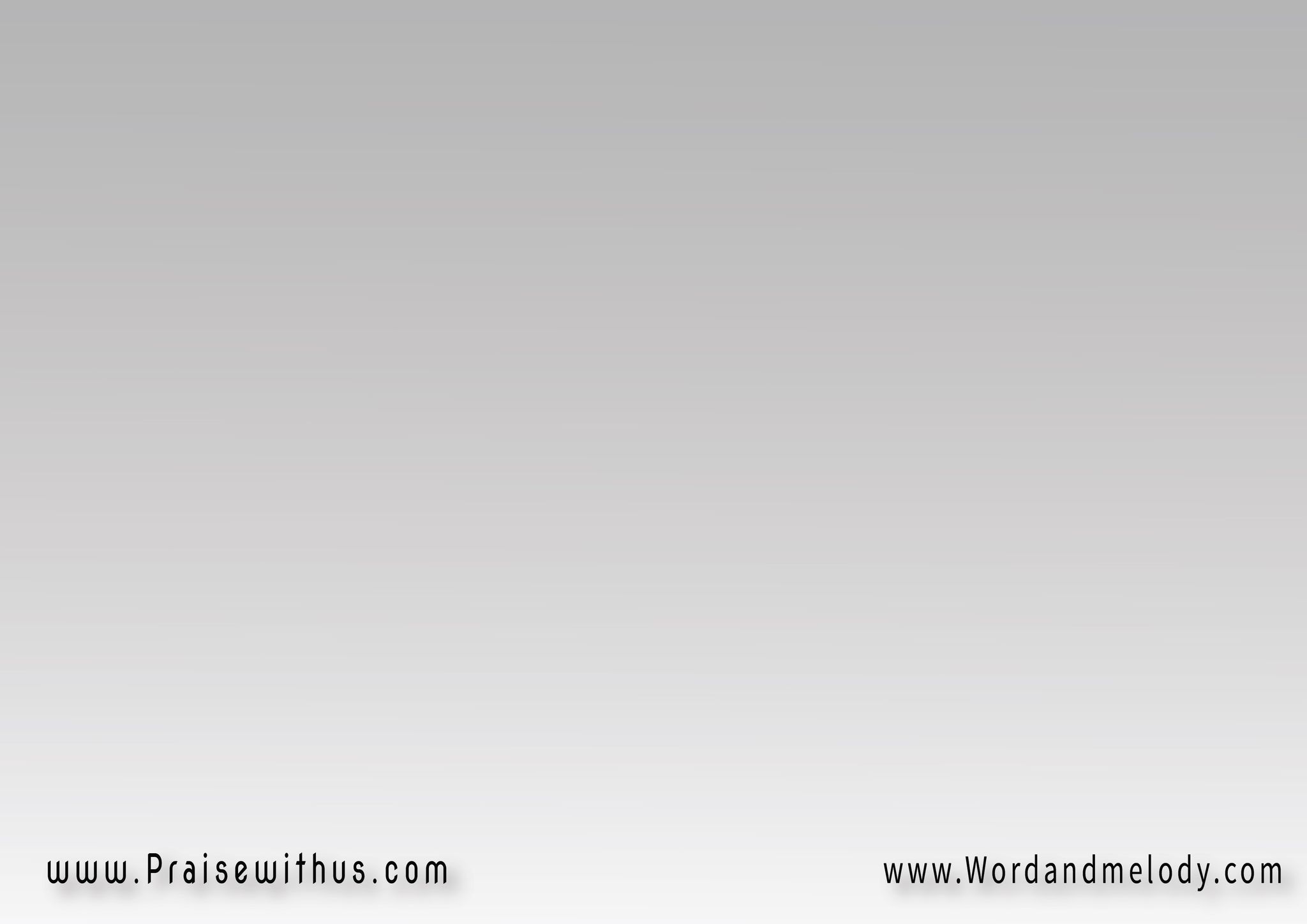 عندما ابحرُ إليكعلى موجات الحبِأصيرُ قطرةً في مياهكويسبح نحوك مركبي
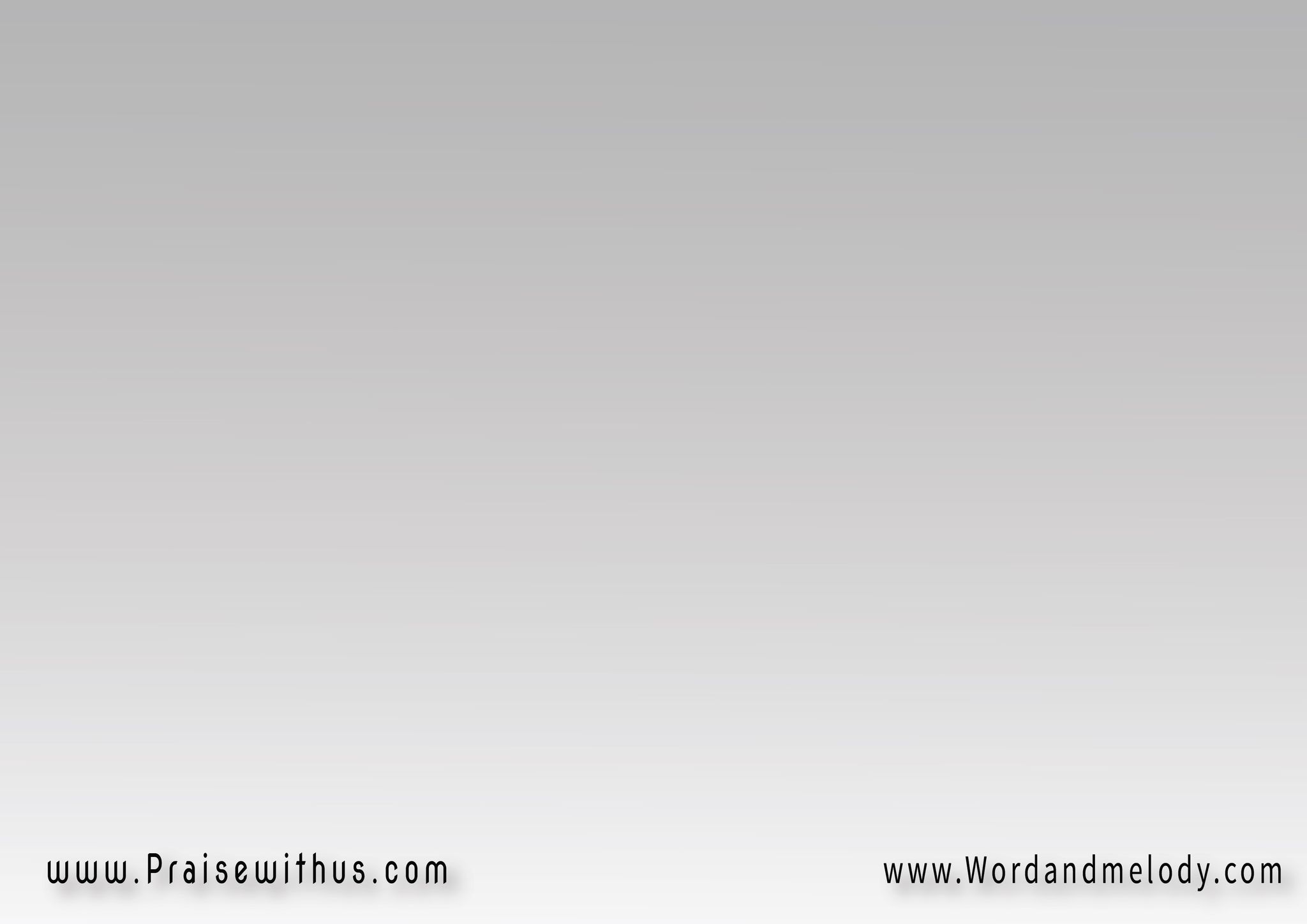 قد اخترتك يا من اخترتودعوتك حين دعوتوأبحرت لك يا من جئتفي غرقي وظلمتي وأنرت
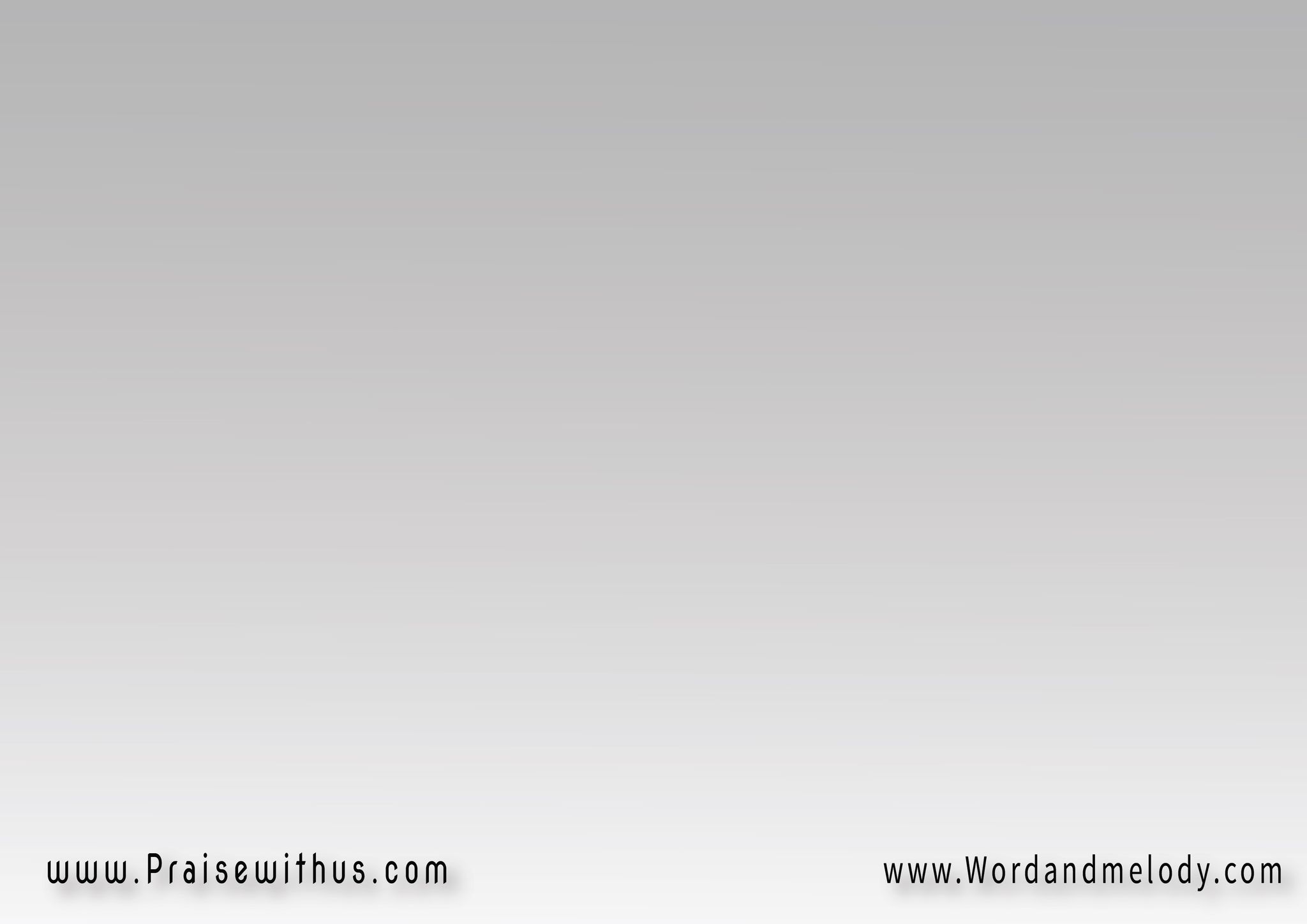 عندما ابحرُ إليكعلى موجات الحبِأصيرُ قطرةً في مياهكويسبح نحوك مركبي
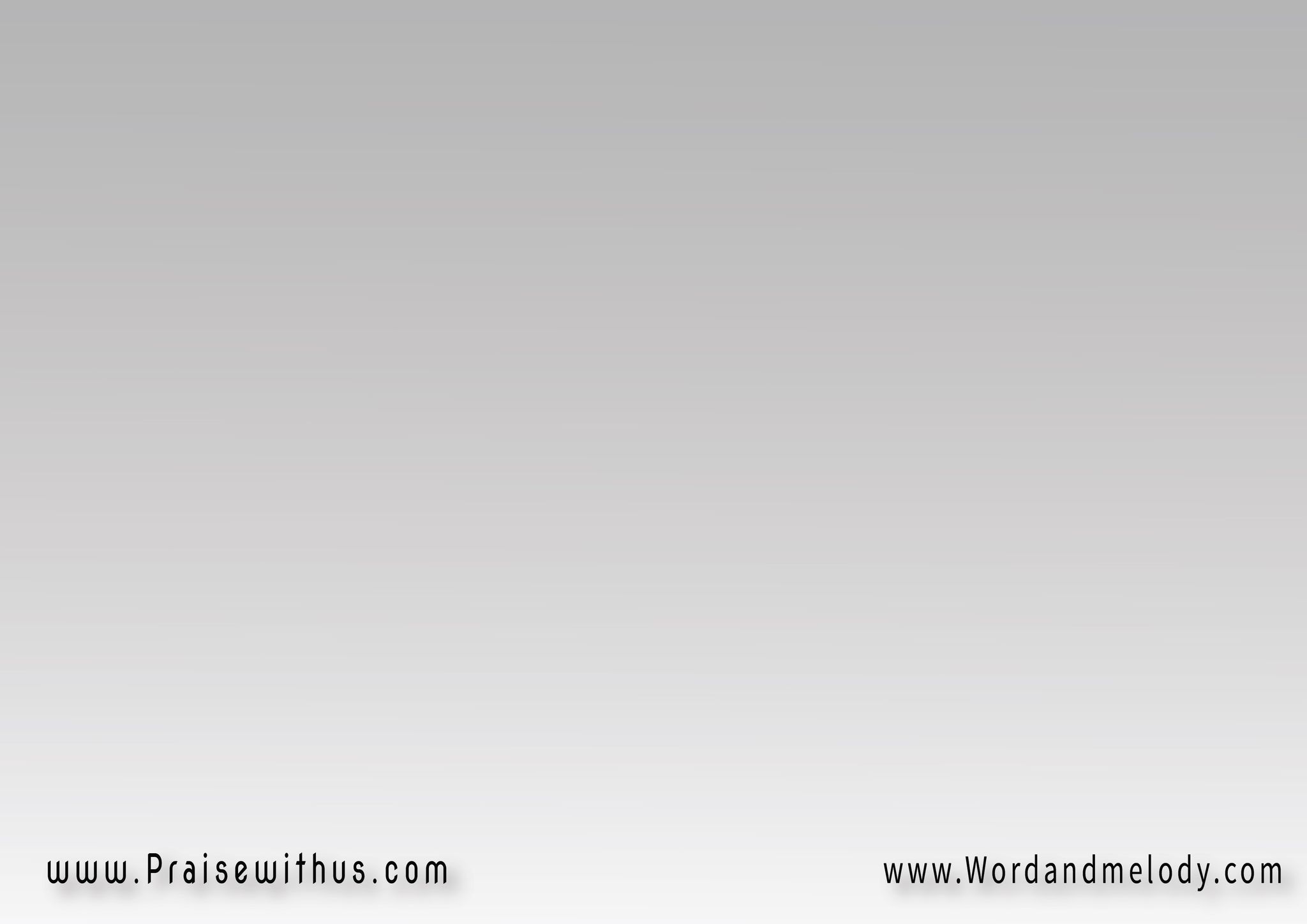 ألقيت سفيني في يمناكورجائي ومرساتي هناكفمتى ترسيني لألقاكحيث لا بحر ولا فراقا
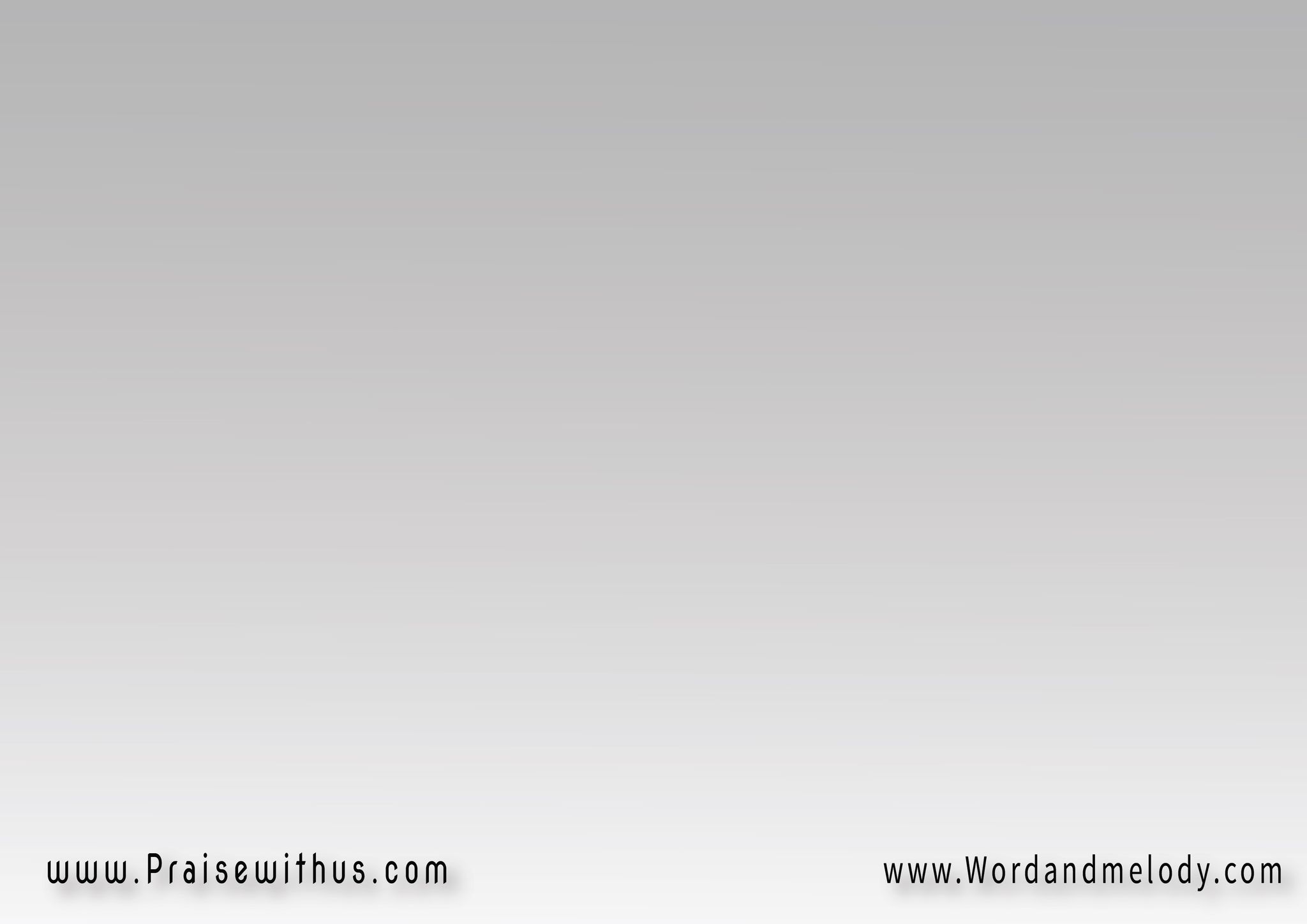 عندما ابحرُ إليكعلى موجات الحبِأصيرُ قطرةً في مياهكويسبح نحوك مركبي
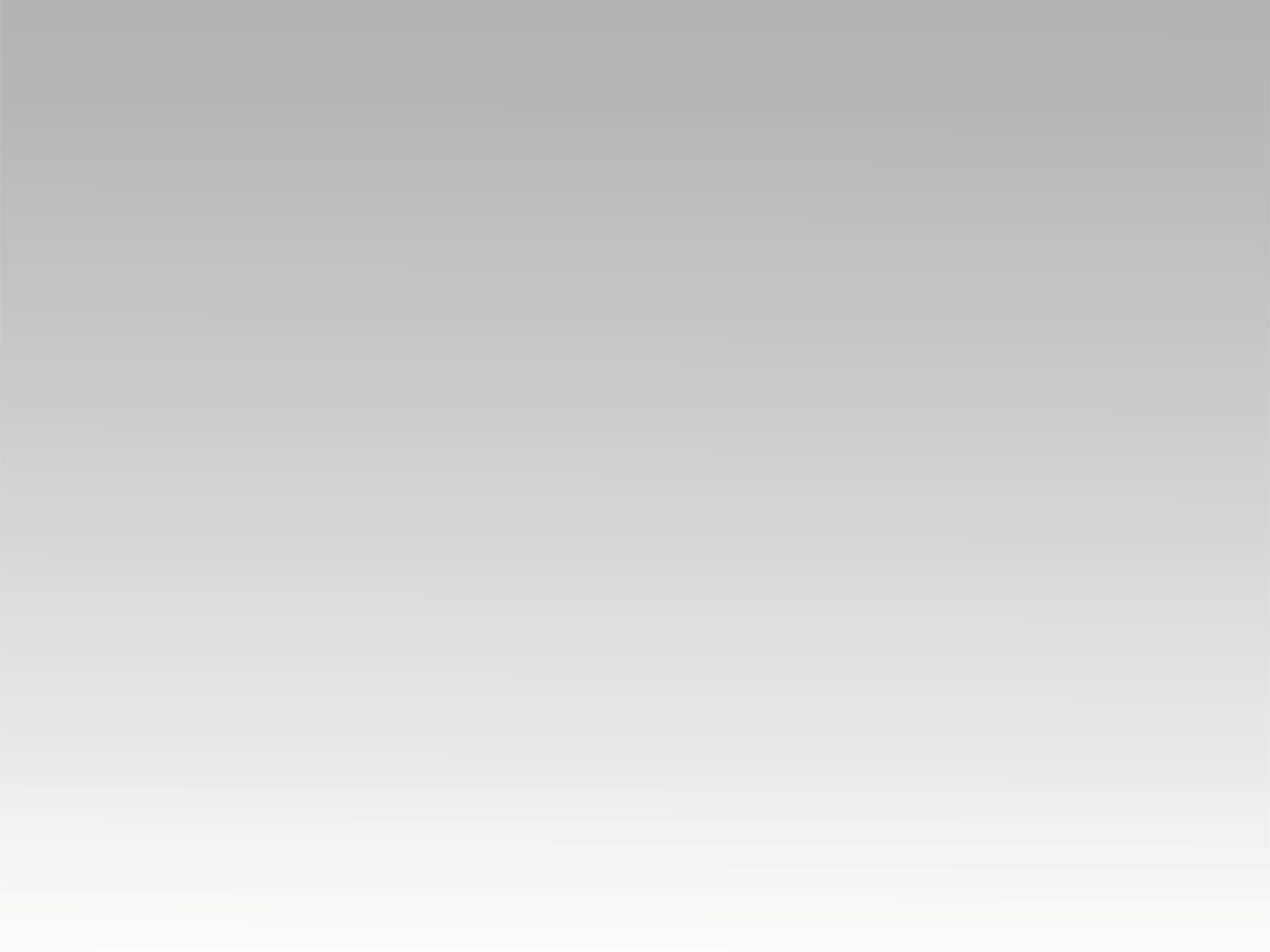 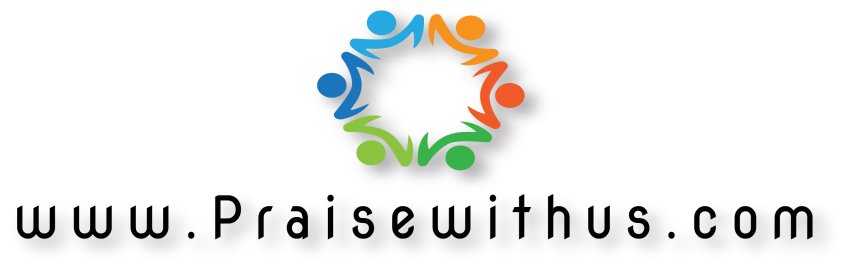